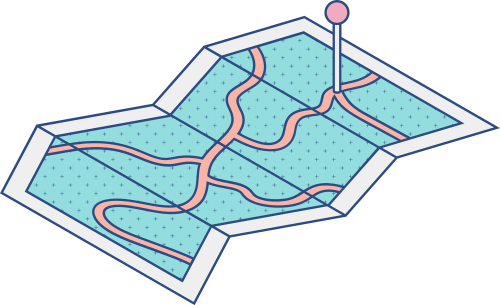 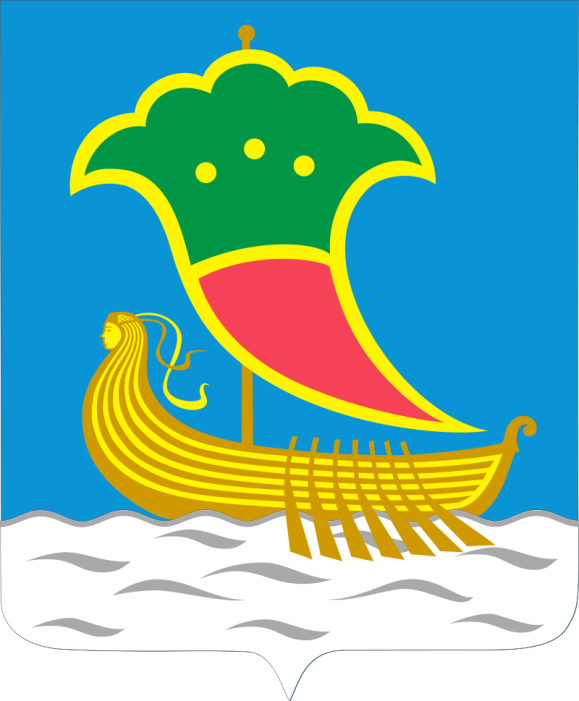 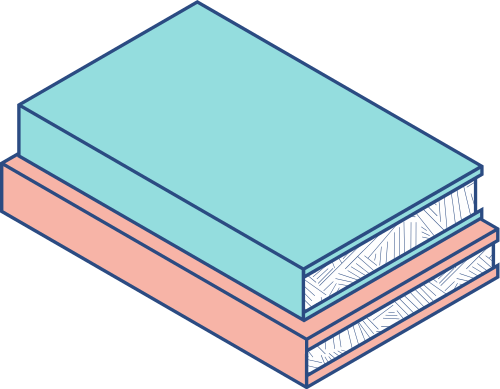 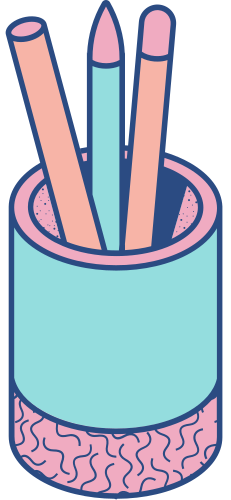 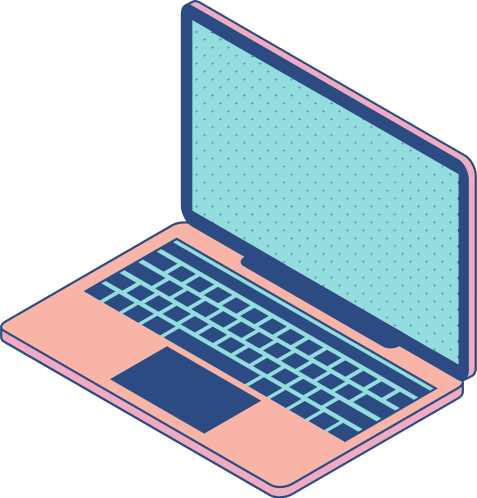 Эффективные муниципальные практики повышения образовательных результатов
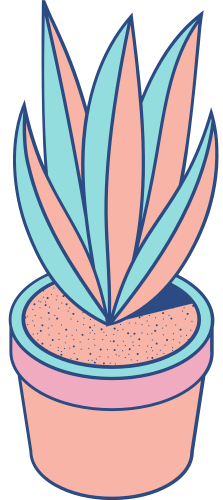 Директор муниципального бюджетного учреждения
 «Информационно-методический центр» 
города Набережные Челны Республики Татарстан муниципальный координатор проекта «500+»
Нестерова Надежда Александровна
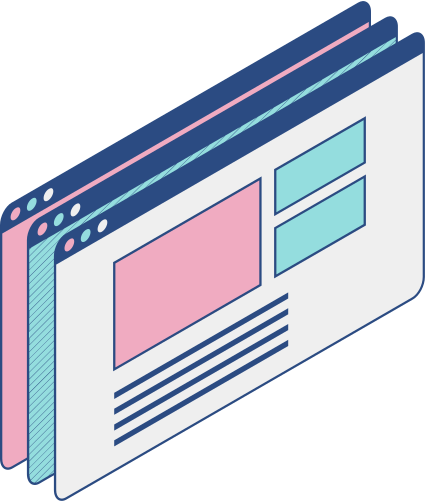 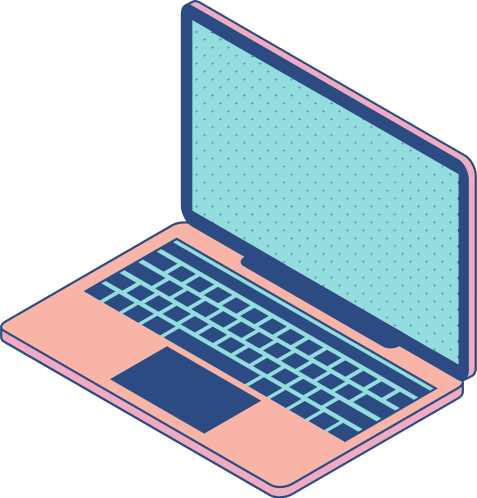 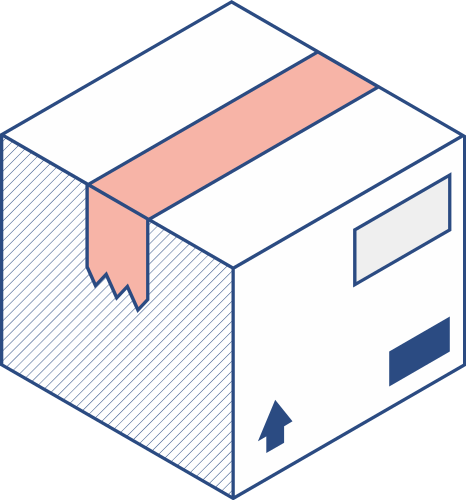 Отрасль образования города Набережные Челны это:
Всего в системе образования работают:
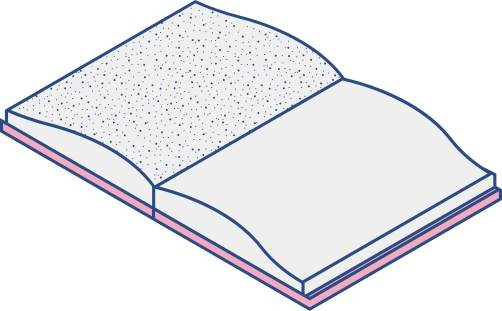 3 279– педагогических работников в учреждениях дошкольного образования

3 848– педагогических работников общего образования

534 педагогов в учреждениях дополнительного образования детей
131 дошкольное образовательное учреждение 

80 учреждений общего образования 

13 - дополнительного образования детей
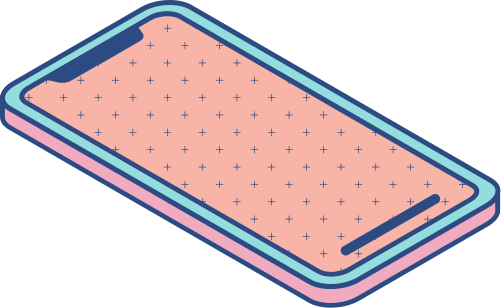 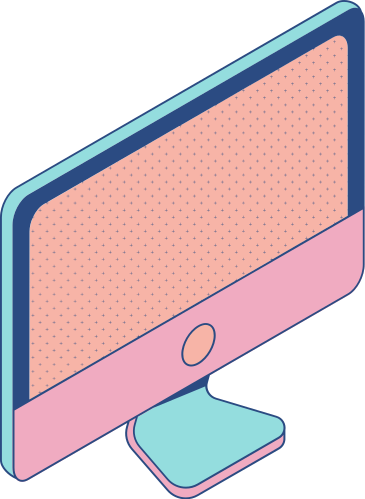 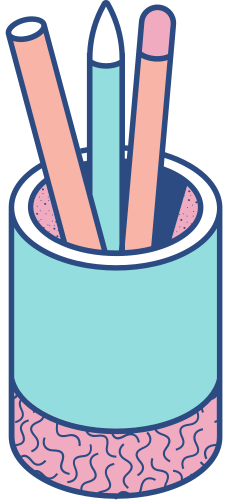 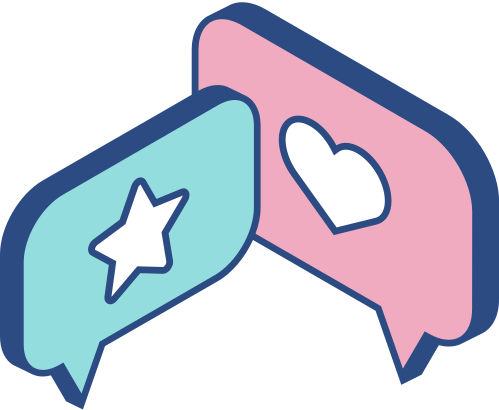 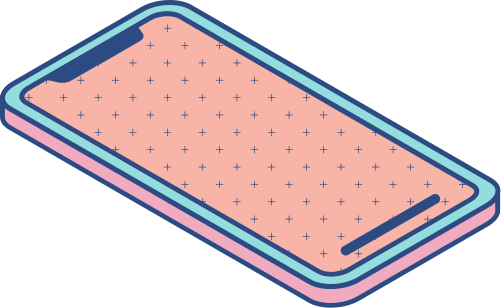 Педагогические кадры отрасли образование
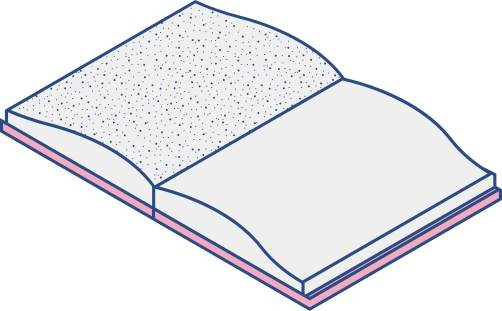 Средний возраст педагогических работников - 42 года.
Доля педагогов пенсионного возраста составляет 20%.
В школах 2771 педагогов (78,54%) 
имеют высшую и первую квалификационные категории.

В ДОУ 2573 педагогов (75,7 %)
имеют высшую и первую квалификационные категории.

В ДОУ 2858 педагогов имеют высшее профессиональное образование (84,08%), 

541 человек– среднее профессиональное образование (15,92%).

В школах педагоги с высшим образованием – 3050 человека (92%), 
со средним профессиональным – 266 человек (8%).
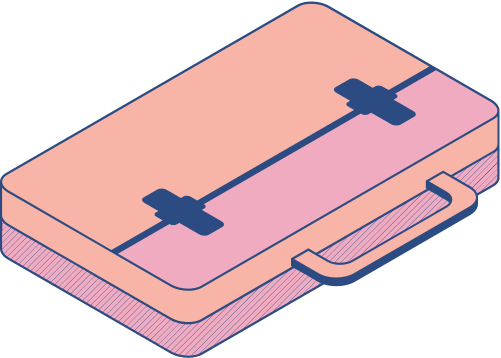 Значимостьфактора риска
Проект «500+»
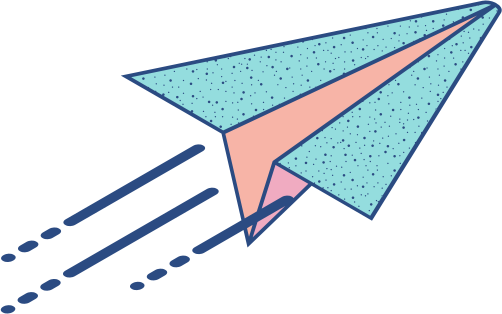 МБОУ «Средняя общеобразовательная школа №38»
В школе работает 58 педагогов
Возрастной состав от 18 до 76  лет 
Средний возраст - 39 лет.
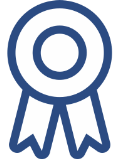 Имеют квалификационную категорию – 28 человек (48%),
Из них  -5 человек с ВКК, 23 – с первой КК, 
7 аттестованы на  СЗД .
 23 – не аттестованы (учителя-предметники, чей стаж работы составляет менее 2х лет)
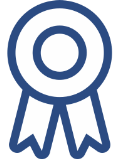 Высокие показатели значимости факторов риска:
Недостаточная предметная и методическая компетентность педагогических работников
Несформированность внутришкольной системы повышения квалификации
Пониженный уровень качества школьной образовательной и воспитательной среды
Проект 500+
Методическая поддержка и развитие ШНОР«От продвижения педагогов к продвижению организации»
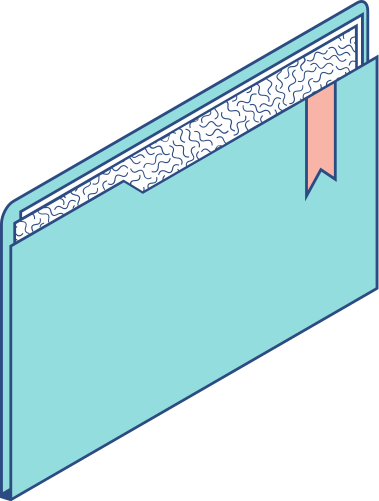 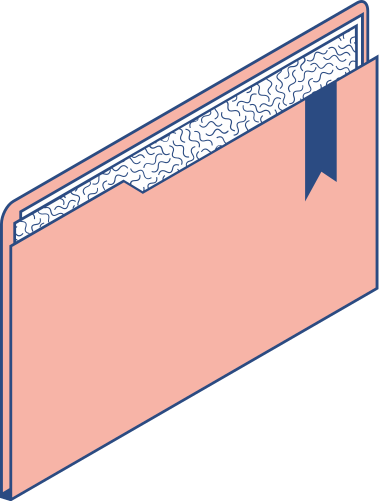 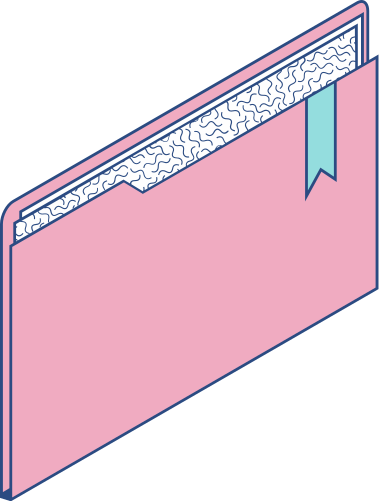 Цель проекта:
Организация  адресной методической поддержки управленческих команд общеобразовательных организаций для обеспечения ими современного качества общего образования
В проекте участвуют:
ОО №1,3,4,7,9,11,12,13,15,24,30,31,34,38,43,44,65
Методическая поддержка и развитие ШНОР
Аналитические показатели  для оценки качества образования в общеобразовательных организациях, показывающих низкие результаты обучения и/или необъективные результаты
Методическая поддержка и развитие ШНОР
Количественный результат
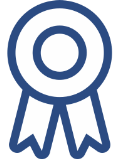 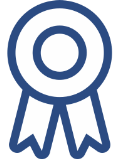 Качественный результат
.
Количество заместителей директора, вовлеченных в проект: 34 человека
Участие 136 педагогов в сетевых проектах 
Количество образовательных организаций: 34 
С октября 2021 года  по апрель 2022 года  в рамках данного проекта  проведено 3 практических и обучающих семинара, 1 интерактивное погружение для управленческих команд, разработан План сетевого взаимодействия в рамках ШНОР.. В 15 ОО проведены сетевые методические мероприятия. 
Проведен республиканский семинар для участников проекта 500+
Сделан самоанализ управленческими командами «Аналитические показатели  для оценки качества образования в общеобразовательных организациях, показывающих низкие результаты обучения и/или необъективные результаты» отражающие состояние ЕГЭ, ОГЭ, ВПР, участие во всероссийских олимпиадах, дефициты педагогов
Организациями определены уровень участия в проекте:
Критический уровень –  ОО№3,11,7, 24,38. 
Работа осуществлялась по четырем направлениям: интерактивное погружение управленческих команд по актуальным проблемам повышения качества образования, выход с предложением для определения наставников, организация мероприятий в сетевом сообществе для развития педагогов внутри ОО.
Оптимальный уровень – ОО №1, 4,12,15, 13, 43, 65. 
Работа осуществлялась по двум направлениям: составление маршрута развития педагогов внутри ОО, и организация мероприятий в сетевом сообществе для обучающихся.
Эффективный уровень – ОО №44,34,30,9, 31 самостоятельная работа ОО с проведением методического мероприятия для сообщества 
По итогам года будут проанализированы результаты по тем же показателям
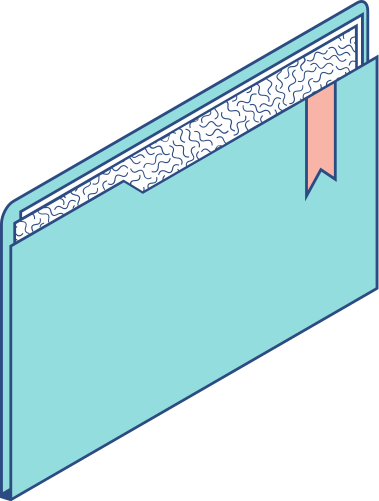 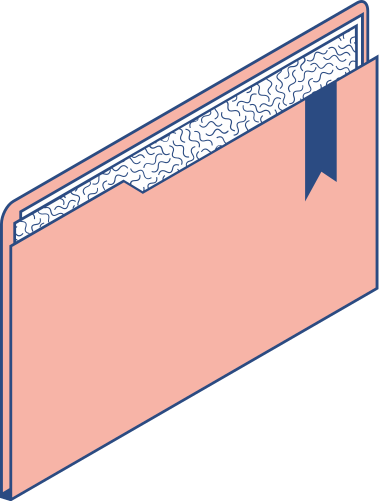 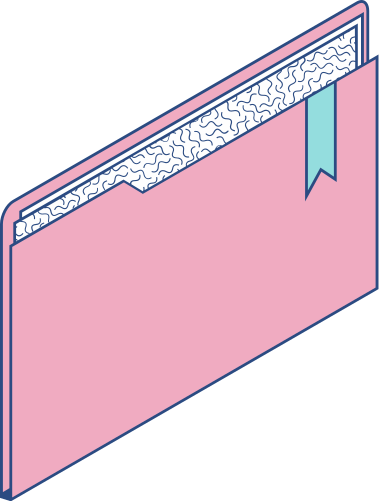 Управление профессиональным развитием управленческих команд средствами конкурсов профессиональных достижений «Модель роста. От концепции к действию» и «Талант выигрывает игры, а команда — чемпионаты»
Цель проекта:
	Развитие  управленческих команд 48 школ города Набережные Челны в вопросах управленческого цикла средствами конкурсов профессионального мастерства.
	Проведение взаимного анализа  представленных материалов  (пояснительная записка, цели, задачи показатели трех программ «Кадры», «Одаренные дети» и «Классный руководитель», а также пакет материалов – приказ о мониторинге, анализ мониторинга и адресные рекомендации) 
	Проба управленских команд в роли экспертов, критиков и редакторов, дающих  рекомендации по совершенствованию материалов.
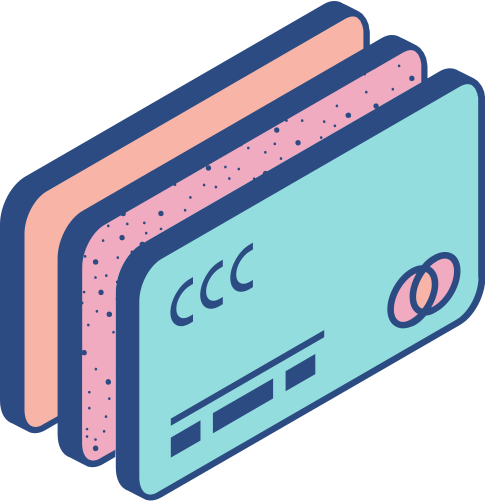 В проекте участвуют:
№ОО 1, 2, 3, 4, 5, 7, 8, 9, 11, 12, 13, 14, 17, 18, 19, 20, 21, 22, 23, 24, 25, 27, 29, 30, 31, 32, 33, 34,36, 37, 38, 40, 41, 43, 44, 45, 46, 48, 49, 50, 51, 52, 53, 54, 55, 58, 59, 60, 64, 84
Менторы проекта: ОО №6, 10, 15, 35, 57, 61, 76, пл.78, 79
Муниципальная модель роста  администрации и управленческих команд «От концепции к действию»
Идея проекта:
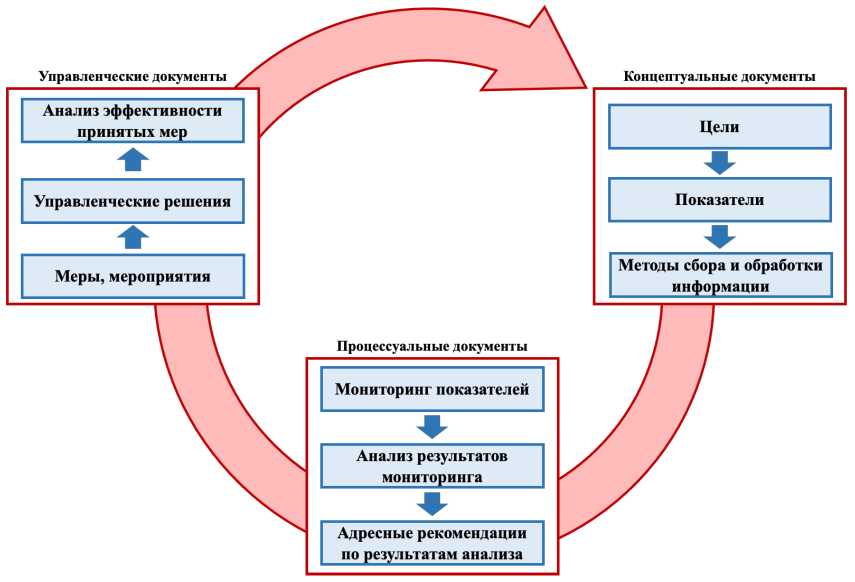 Администрация ОО получает обучение по реализации управленческого цикла не для соблюдения "формальных требований", а для проектирования и анализа документов для их совершенствования.
Механизм реализации проекта
Для выполнения
Работа со своими документами  по итогам экспертизыSWOT анализ
Ответы на вопросы:
От каких школ Вы получили экспертные оценки?
Данный опыт (обучение, проектирование, экспертиза, анализ) является негативным или позитивным и почему? 
Какие трудности испытала управленческая команда, участвуя в конкурсе №2?
Какие выводы о своей  управленческой команде Вы можете сделать в рамках этого опыта?
Чему Вы научились?
Каким образом после участия в конкурсе Вы будете работать с документами  (3 управленческих шага)?
Презентация ролевой позиции
Модель роста. От концепции к действию»
Количественный результат
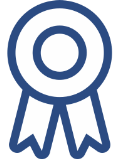 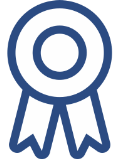 Качественный результат
.
Количество управленцев, вовлеченных в проект: 144 администратора ОО
Количество образовательных организаций: 48 
С сентября 2021 года  по апрель 2022 года  в рамках данного проекта  проведено 2 практических и обучающих семинара, 3 групповых консультаций-практикумов, выпущено 7 методических видео и разработаны 2 пакета оценочных материалов
В 48 ОО разработан  и проведен мониторинг с выходом на анализ, позволяющий на основе полученных результатов выявить  сильные стороны и  дефициты по программам «Кадры» и «Классный руководитель»
	Каждая управленческая команда определила по 3 административных шага по улучшению документов.
	Программы (пояснительная записка, цели и задачи, показатели программ) следующих школ были в рамках конкурса выбраны, как образцы: "Одаренные дети" – 10 школ, "Кадры" – 13 школ,  "Классный руководитель" – 4 школы
	Управленческими командами в рамках второго конкурса были подготовлены материалы :приказ о мониторинге, анализ мониторинга и адресные рекомендации .
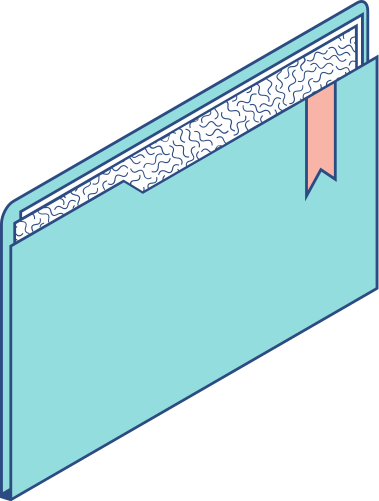 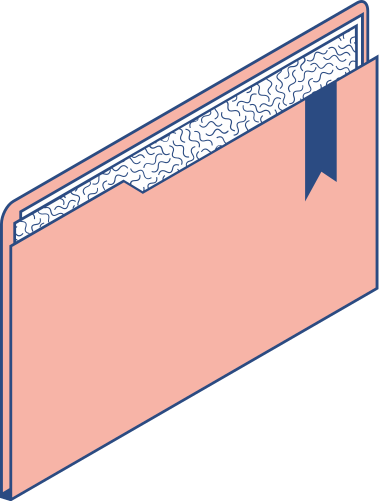 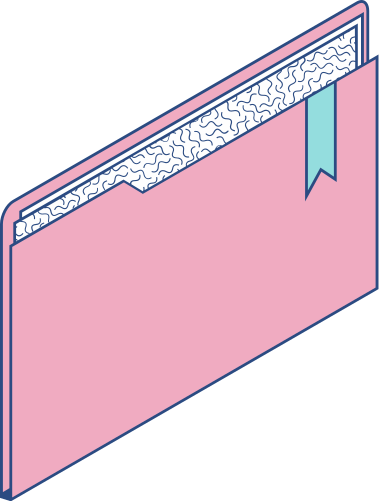 Управление профессиональным развитием руководителей и педагогов ОО средствами основ модерации«От активности к принятию решений»
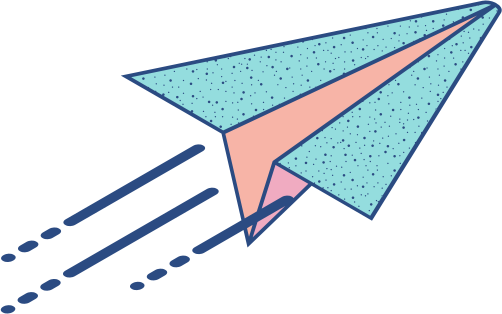 Цель проекта:
		Освоить технологии модерации малой и большой группы, отработать навыки  модератора для проведения продуктивных и вовлекающих методических мероприятий, а также научиться разрабатывать методические сценарии модерационных сессий
Управление профессиональным развитием педагогов ОО средствами основ модерации
Управление профессиональным развитием педагогов ОО средствами основ модерации
Количественный результат
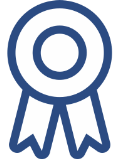 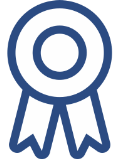 Качественный результат
.
Количество заместителей директора, вовлеченных в проект: 52 человека
Участие 136 педагогов в сетевых проектах 
Количество образовательных организаций: 52 
С сентября 2021 года  по апрель 2022 года  в рамках данного проекта  проведено 5 практических и обучающих семинара, 2 групповые консультации-практикумы, разработаны 7 методических сценариев проведения модерационной сессий в сетевых группах, проведено 7 рефлексивных анализов модерационных сессий. 
В 7 ОО проведены сетевые методические мероприятия
Заместителями директора  изучены технологии модерации малой и большой группы, отработаны навыки  модератора для проведения продуктивных и вовлекающих методических мероприятий, а также разработаны методические сценарии модерационных сессий 
  	 32 школы спроектировали, провели и проанализировали методические мероприятия на основе модерационной сессии. 
	Проведено 7 методических мероприятий в сетевых проектных группах с участием педагогов школ:
   "Исследовательская и проектная работа учащихся в ОУ". 
    «Портфолио учащегося как средство оценки достижений в основной школе»
    "Система оценки содержания рабочей программы ГПД"
   «Урок по ФГОС, как основа эффективного и качественного образования»
    Семинар для классных руководителей 5-х классов по планированию тематики классных часов до конца учебного года
   " Работа над смысловым чтением в 4 и 5 классе, как фактор повышения качества подготовки к ВПР"
    «Читательская грамотность, как составляющая  содержательной части программы СОО». 
.
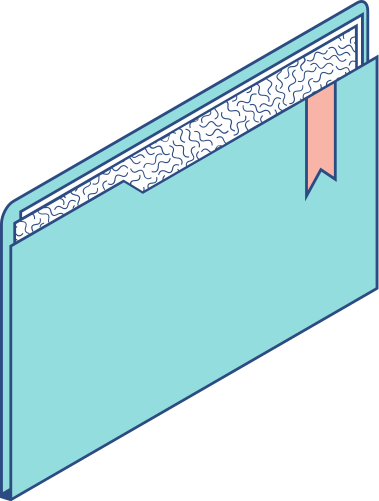 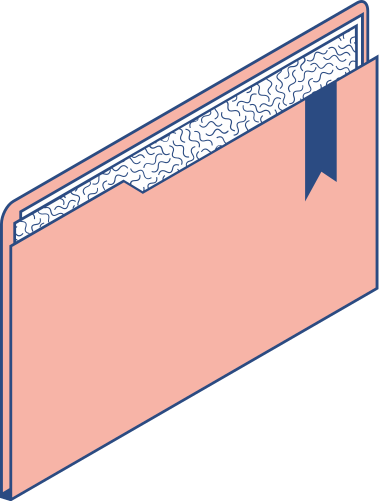 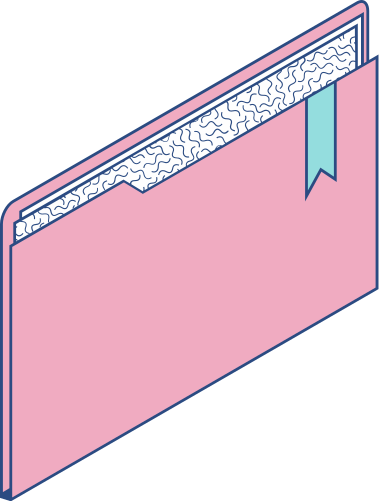 Ценностные ориентиры для участников муниципальных методических проектов
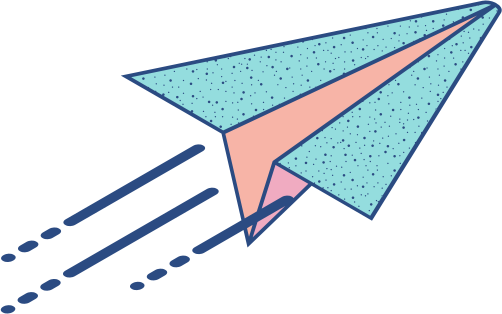 «начни с себя» — постоянный личностный и управленческо-профессиональный рост, причем рост «ступенчатый», вдумчивый; 
 «не пробуй что-то делать, а делай это»— только уверенный в своих силах способен заразить идеей последователей; 
«выходи за рамки» — прогресс и нововведения сопутствуют людям, мысль которых выходит за привычные рамки;
 «ориентируйся не только на результат, но и на процесс» —управленцу важно не только достижение поставленной цели, но и люди, которые помогают ее достичь.
«научился- реализуй в школе» -  все изученные форматы необходимо апробировать в ОО
Республиканский семинар в рамках 500+ по теме «Совершенствование профессиональных компетенций педагогов в урочной и внеурочной деятельности»
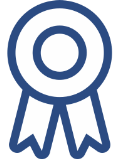 Качественный результат
Мероприятие направлено на ликвидацию рисков: 
повышение предметной и методической компетентности педагогов  - показаны 6 уроков, 6 мастер-классов и 6 внеурочных занятий, а также продемонстрирован самоанализ мероприятий. В практике показан и проработан инструмент для целеполагания урока «SMART – цели в обучении»;
несформированность внутришкольной системы повышения квалификации – проведен педагогический воркшоп «От проблем к решениям»;
пониженный уровень качества школьной образовательной и воспитательной среды - показаны 6 уроков, 6 мастер-классов и 6 внеурочных занятий, а также продемонстрирован самоанализ мероприятий. Продемонстрированы по 12 предметам, начиная с начального уровня и завершая старшей школой,                       32 ученических проекта в рамках меропрития «Парад ученических проектов»
Наличие  методических рекомендаций по преодолению рисков: повышение предметной и методической компетентности педагогов - «SMART – цели в обучении» и чек – лист наблюдений и находок;  
несформированность внутришкольной системы повышения квалификации – 3 модели внутришкольной системы повышения квалификации; пониженный уровень качества школьной образовательной и воспитательной среды – методические рекомендации по сопровождению «Парада ученических проектов»
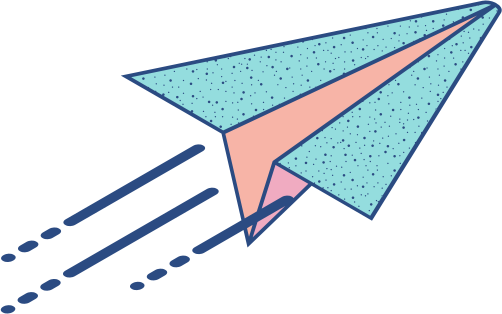 Город Набережные Челны
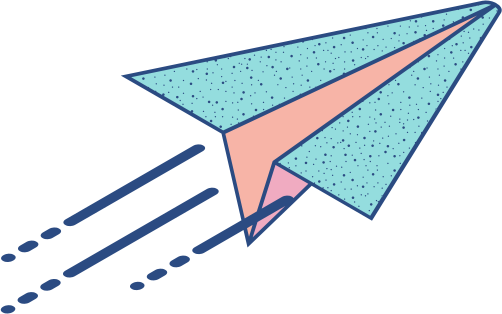 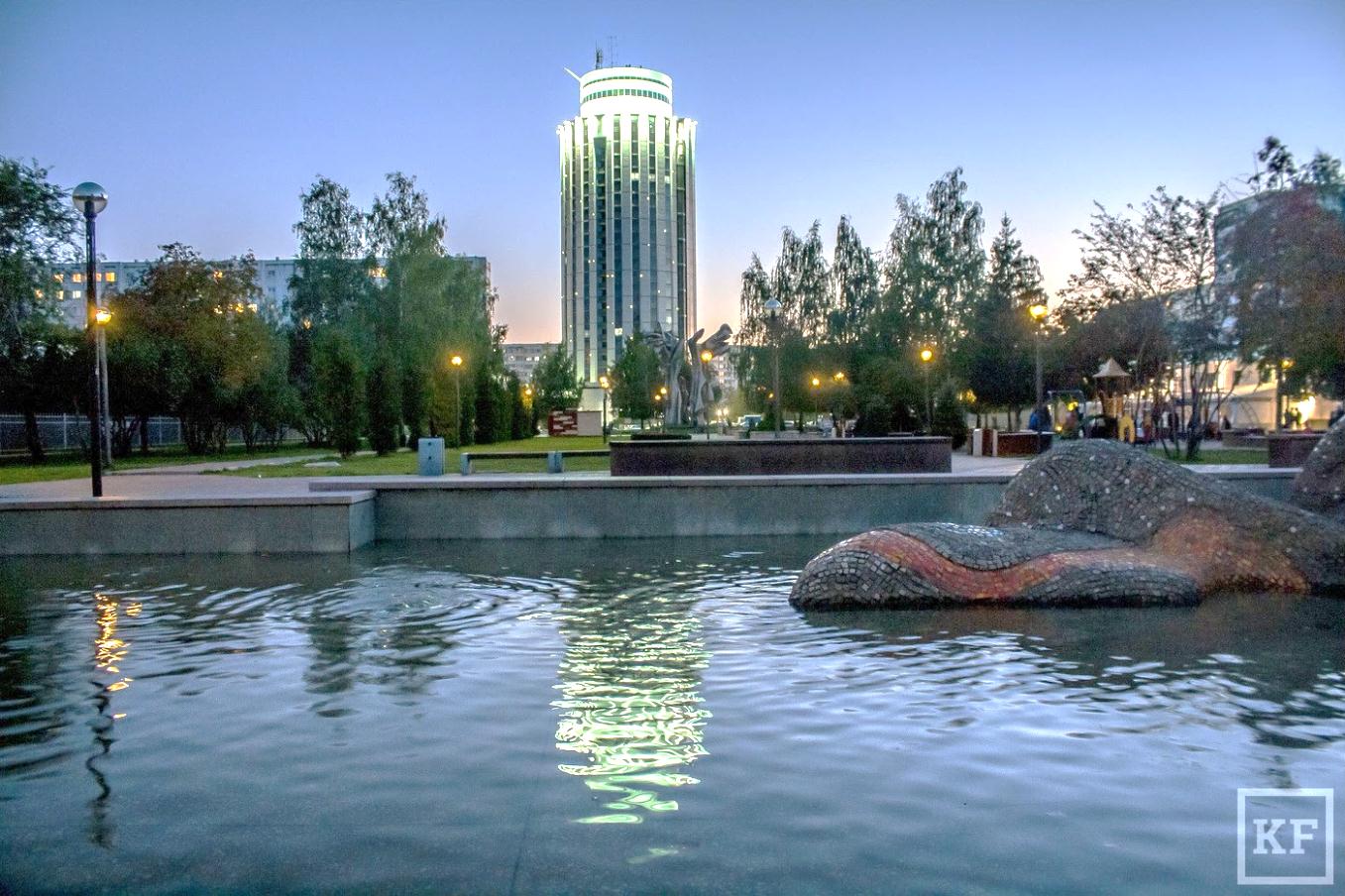 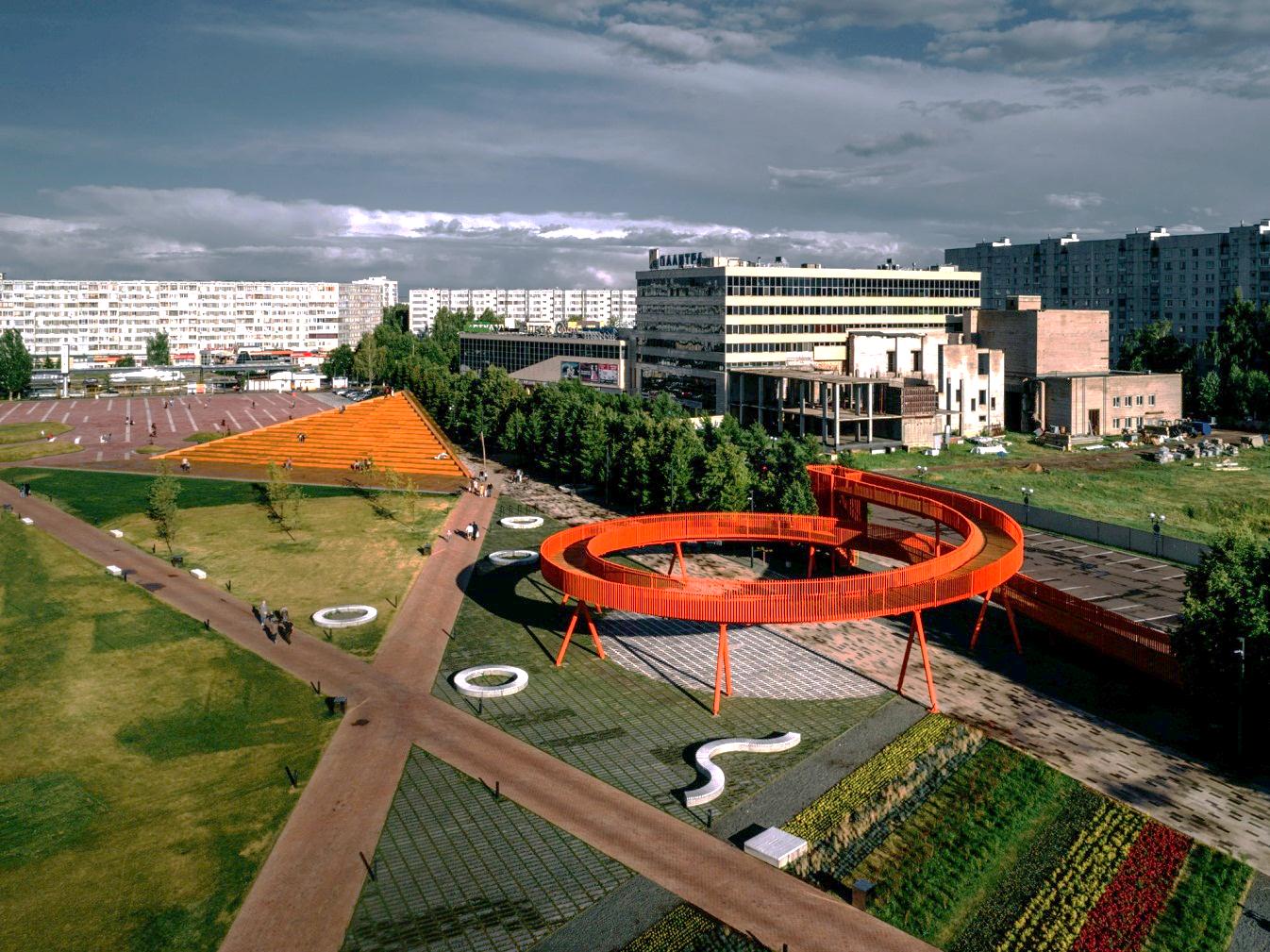 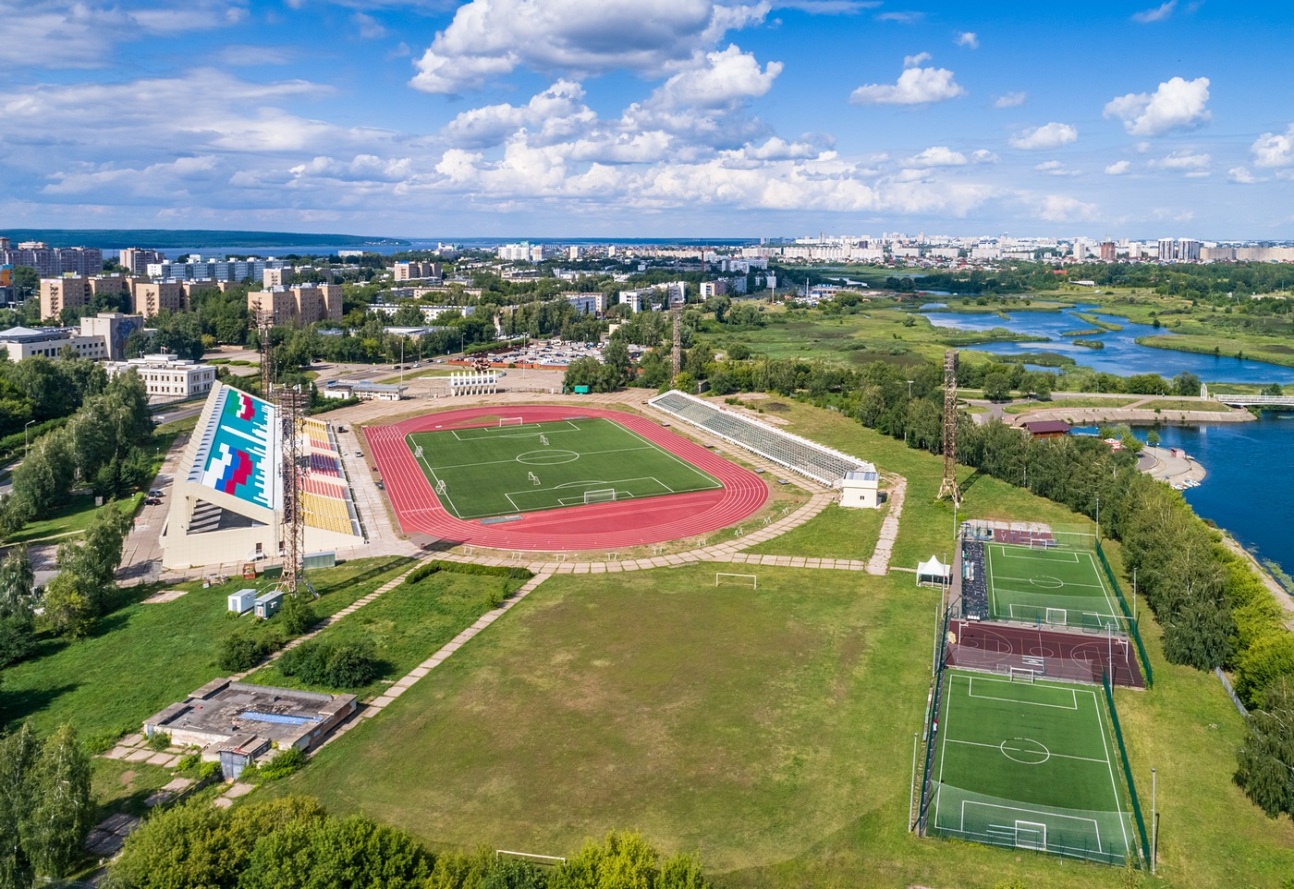 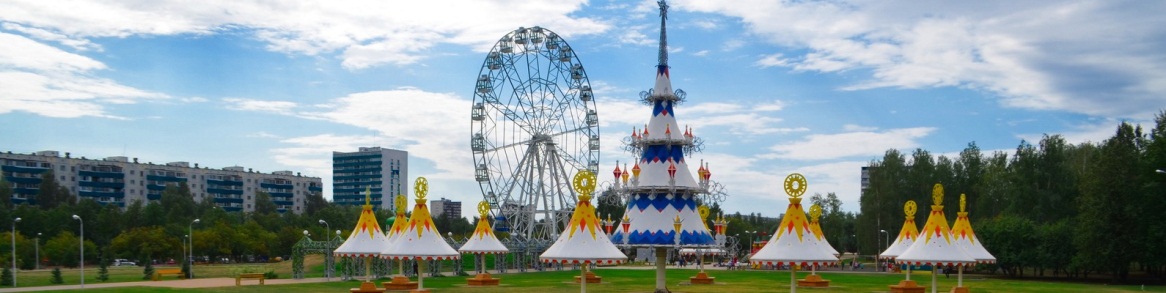